Počasí
Co je počasí
Okamžitý stav atmosféry na určitém místě
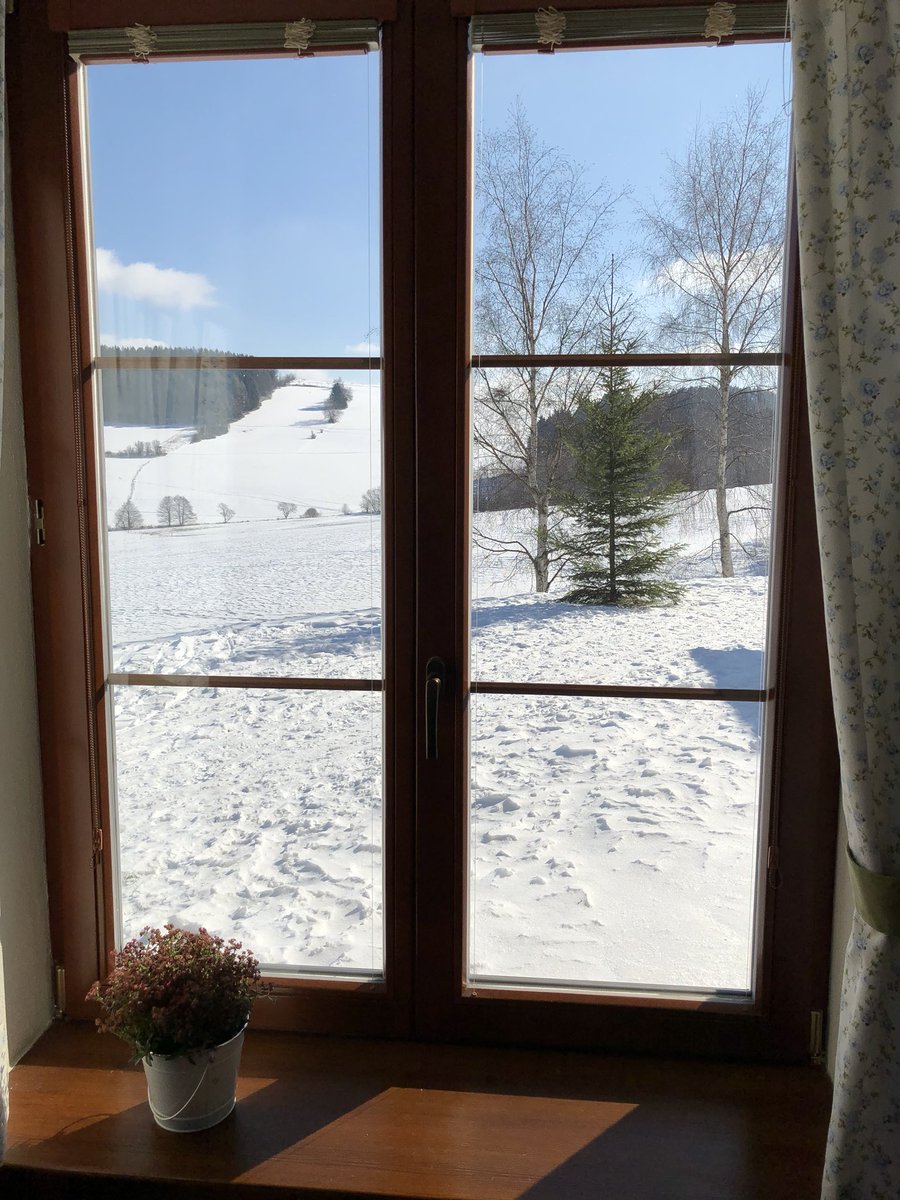 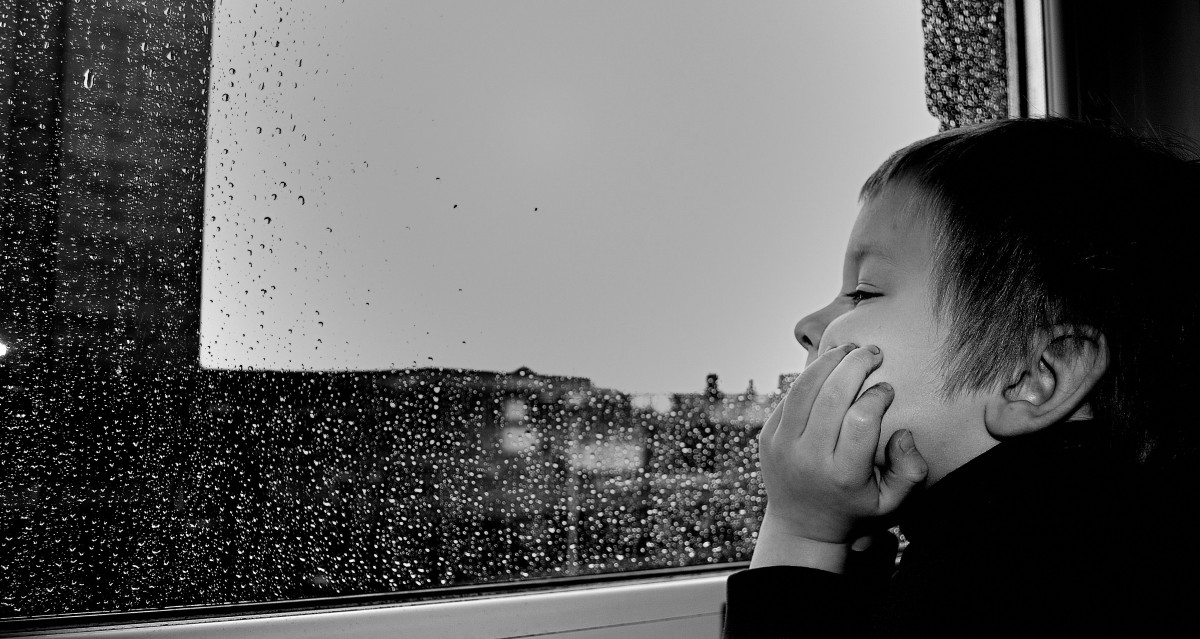 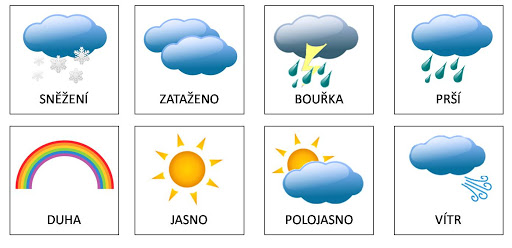 Prvky, které tvoří počasí
Teplota 
Srážky
Vítr
Tlak vzduchu
Oblačnost
Vlhkost vzduchu
Délka slunečního svitu
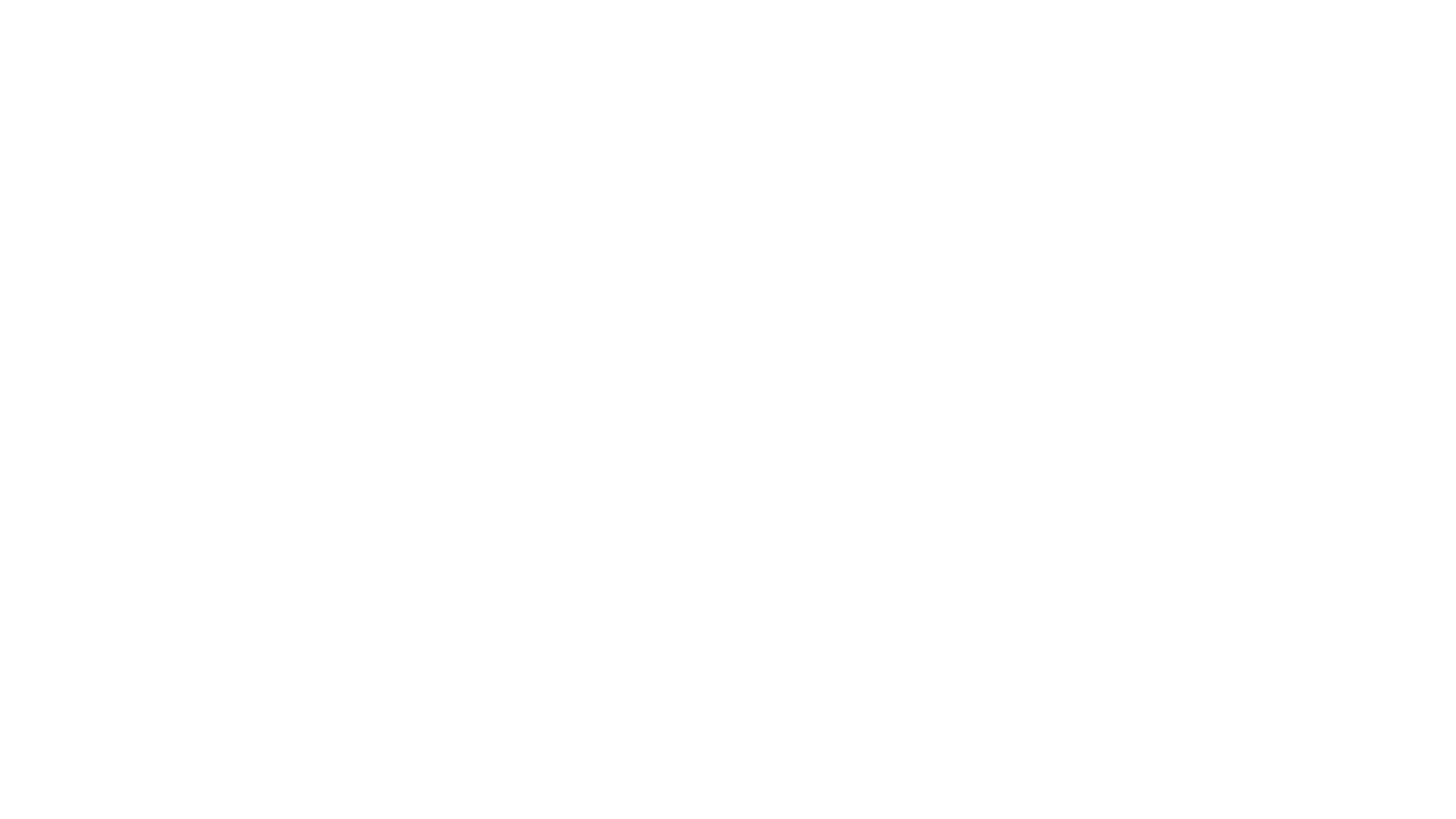 Teplota
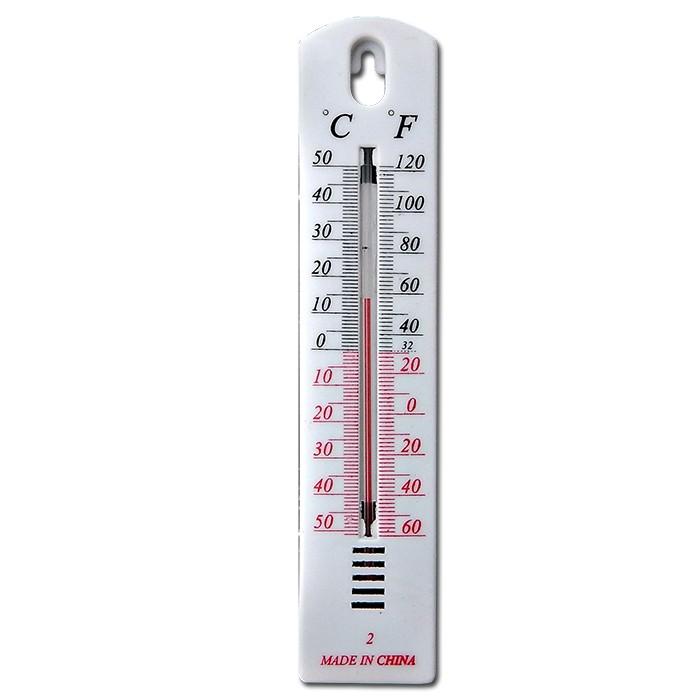 V rámci zjišťování teploty vzduchu měří meteorologové teplotu pravidelně 3 x za den:
v7.00, ve 14.00 a ve 21.00. Z výsledků měření se pak počítá průměrná denní teplota. Teplota by se měla měřit i v noci. Místo toho se počítá teplota ve 21.00 do průměrné teploty dvakrát.  Bylo naměřeno např: 
7.00: 1⁰ C, ve 14.00 6⁰ C a ve 21.00 3⁰ C
Výpočet průměrné denní teploty: 
1 + 6 + 3 + 3 = 13                13 : 4 = 3,25
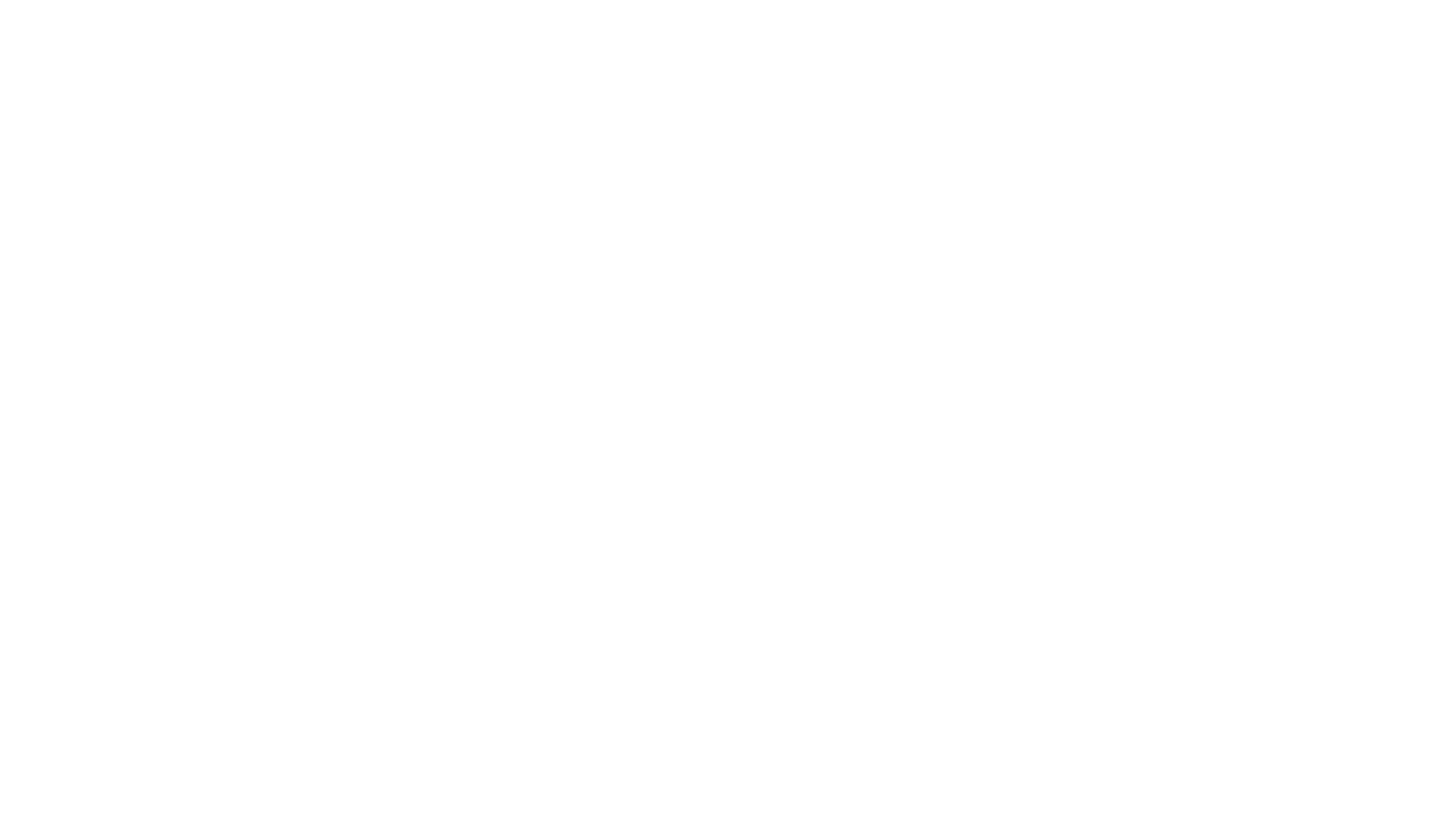 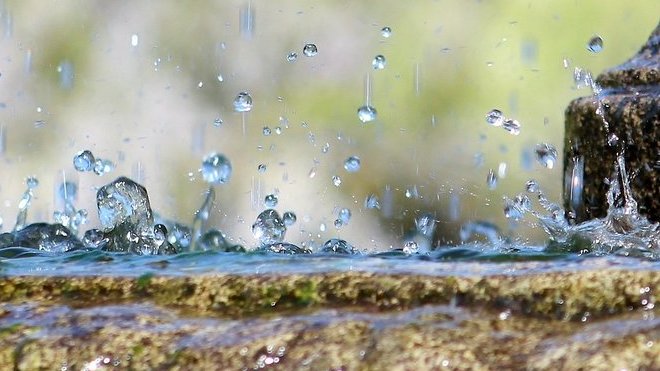 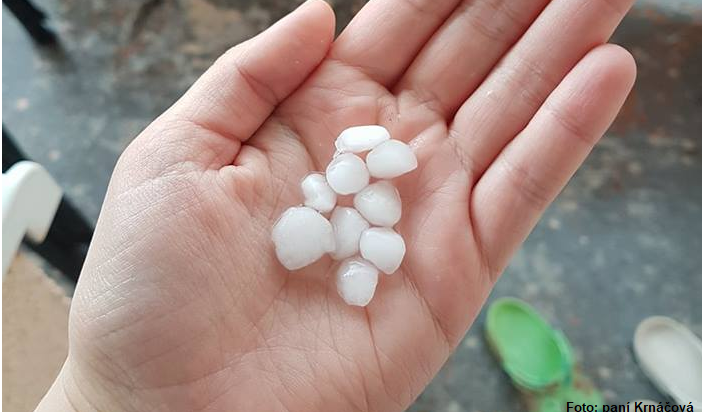 Srážky
Vznikají ochlazením vodní páry a jejím zkapalněním 
Déšť
Sníh
Kroupy
Mrholení
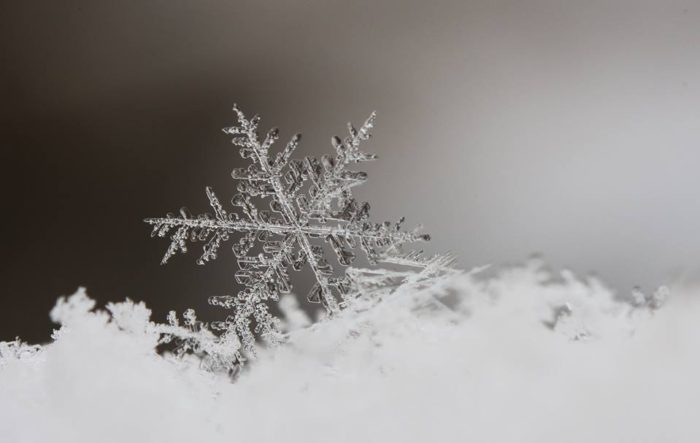 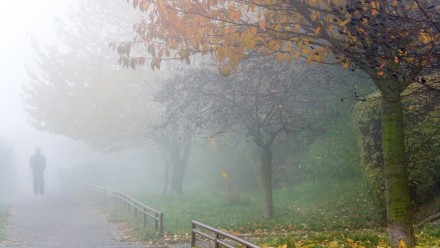 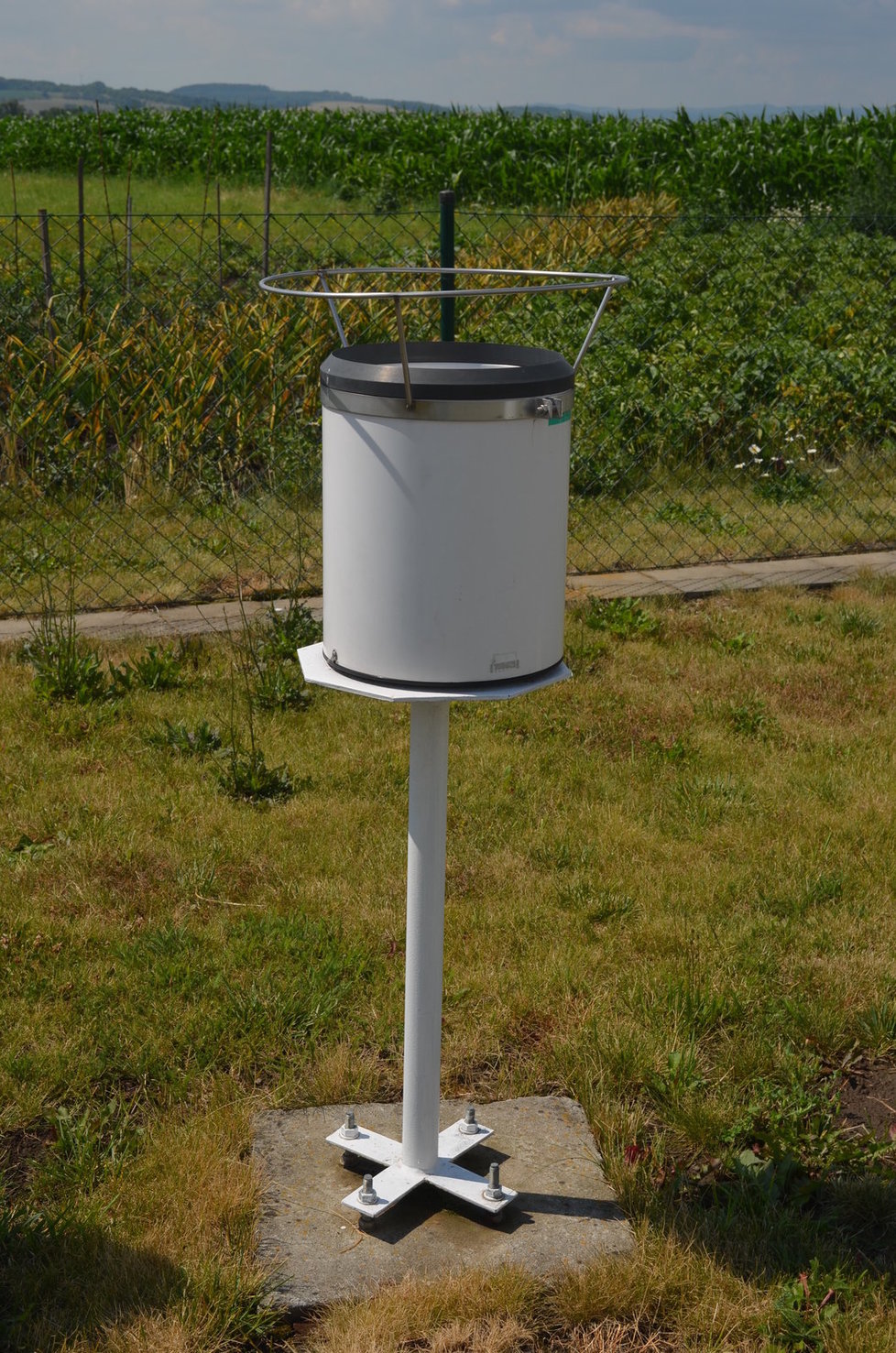 Srážkoměr
Množství srážek se udává v mm/m³
Srážky se měří pomocí srážkoměru
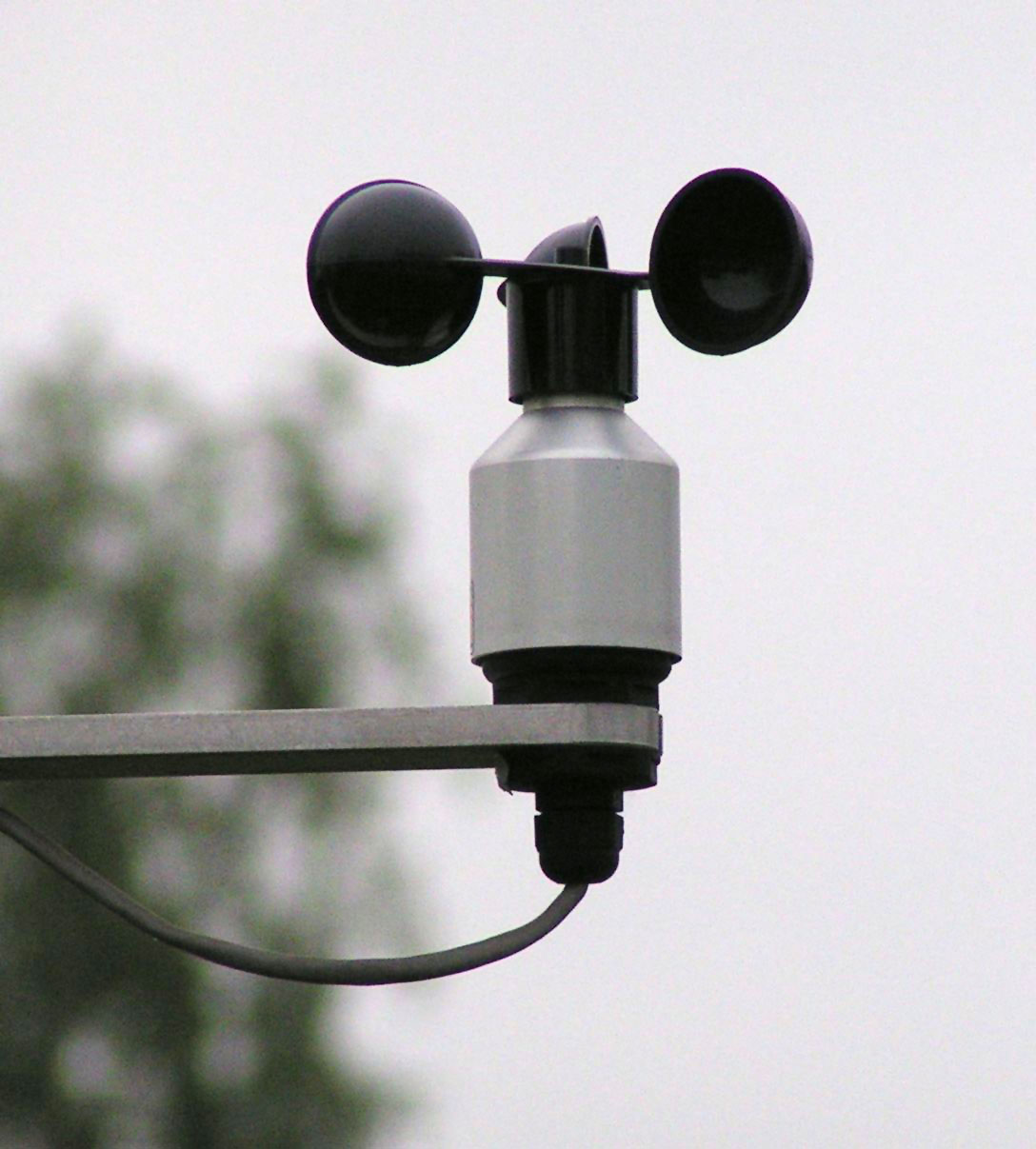 Vítr
Měří se směr a síla větru
Přístroj na měření směru a síly větru se jmenuje anemometr
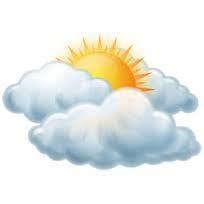 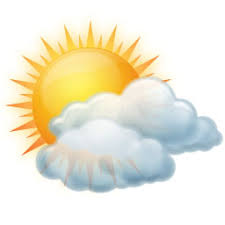 Oblačnost
Oblačnost je mírou, jež udává stupeň pokrytí oblohy oblaky
Jasno

Polojasno

Oblačno

Zataženo
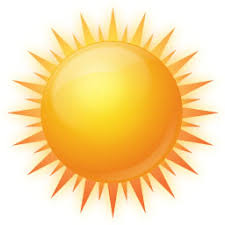 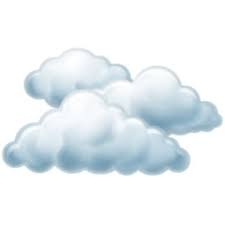 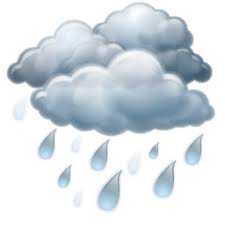 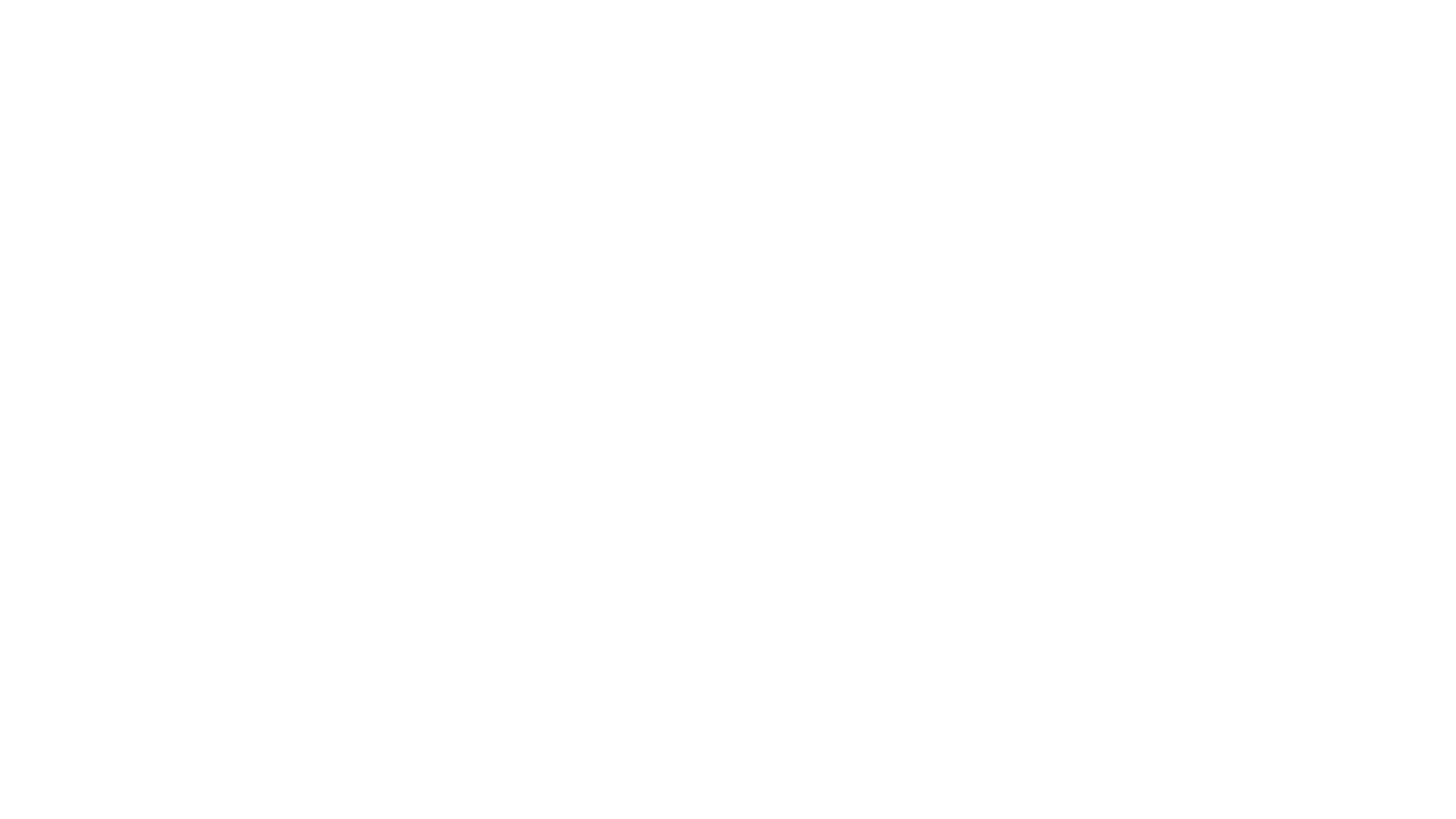 Tlak vzduchu
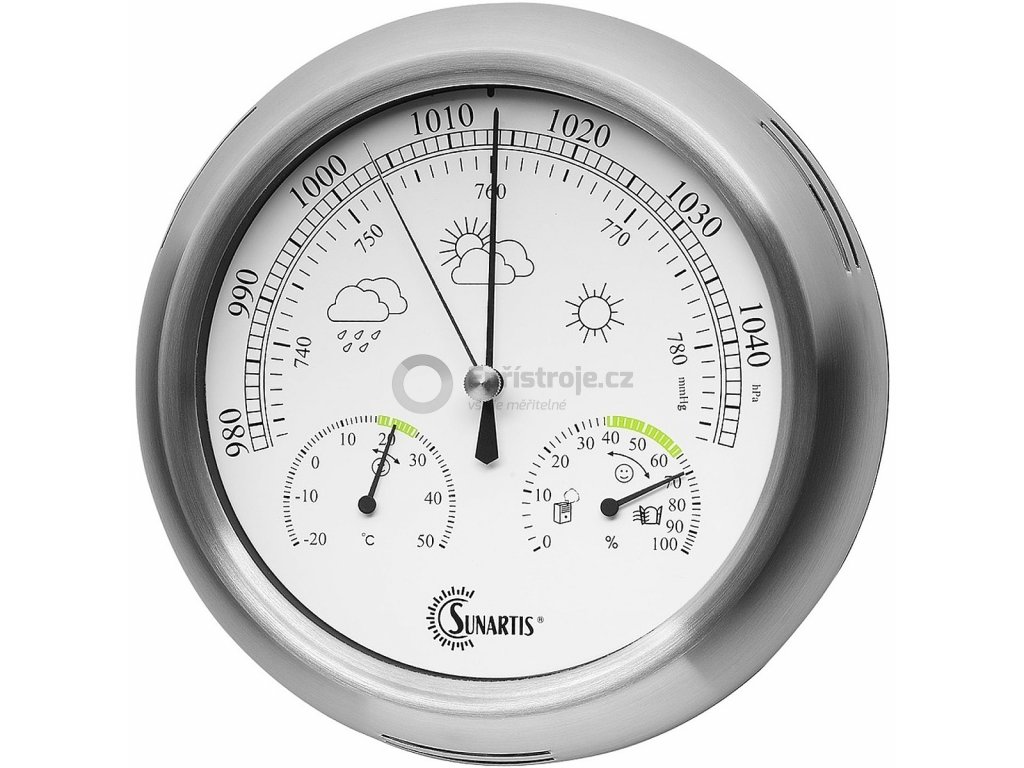 Atmosférický tlak je síla, kterou působí atmosféra planety na jednotkovou plochu v daném místě.
Atmosférický tlak mění díky různě zahřívanému vzduchu a dalším faktorům, které dohromady způsobují pohyb vzduchové hmoty
Chladný vzduch vykonává na zemský povrch větší tlak než teplý
Tlak vzduchu se měří pomocí barometru
Vlhkost vzduchu
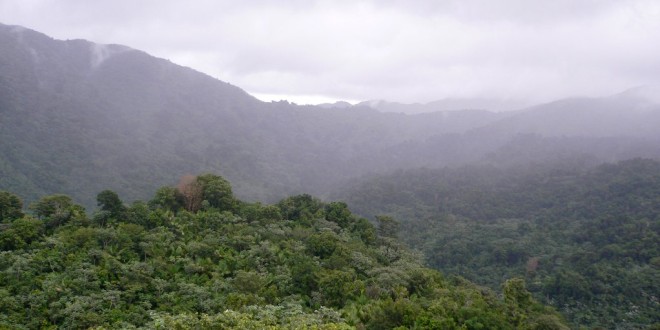 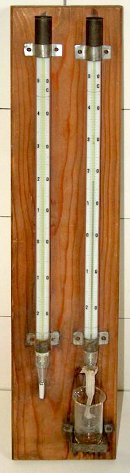 udává obsah vodní páry ve vzduchu v %
Měří se pomocí vlhkoměru
Meteorologie
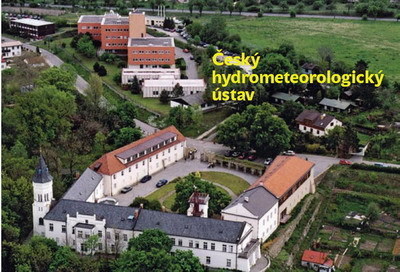 Věda, která se zabývá počasím  se nazývá meteorologie
Údaje o počasí a stavu vod na daném území zpracovává hydrometeorologický ústav
Synoptická mapa
Předpověď počasí
https://www.ceskatelevize.cz/ivysilani/1178166999-predpoved-pocasi/221411000410112
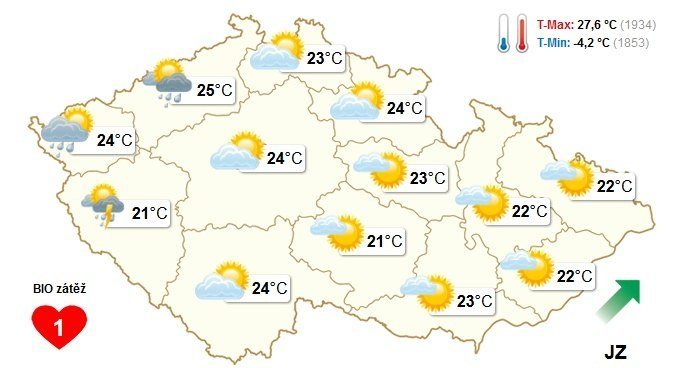